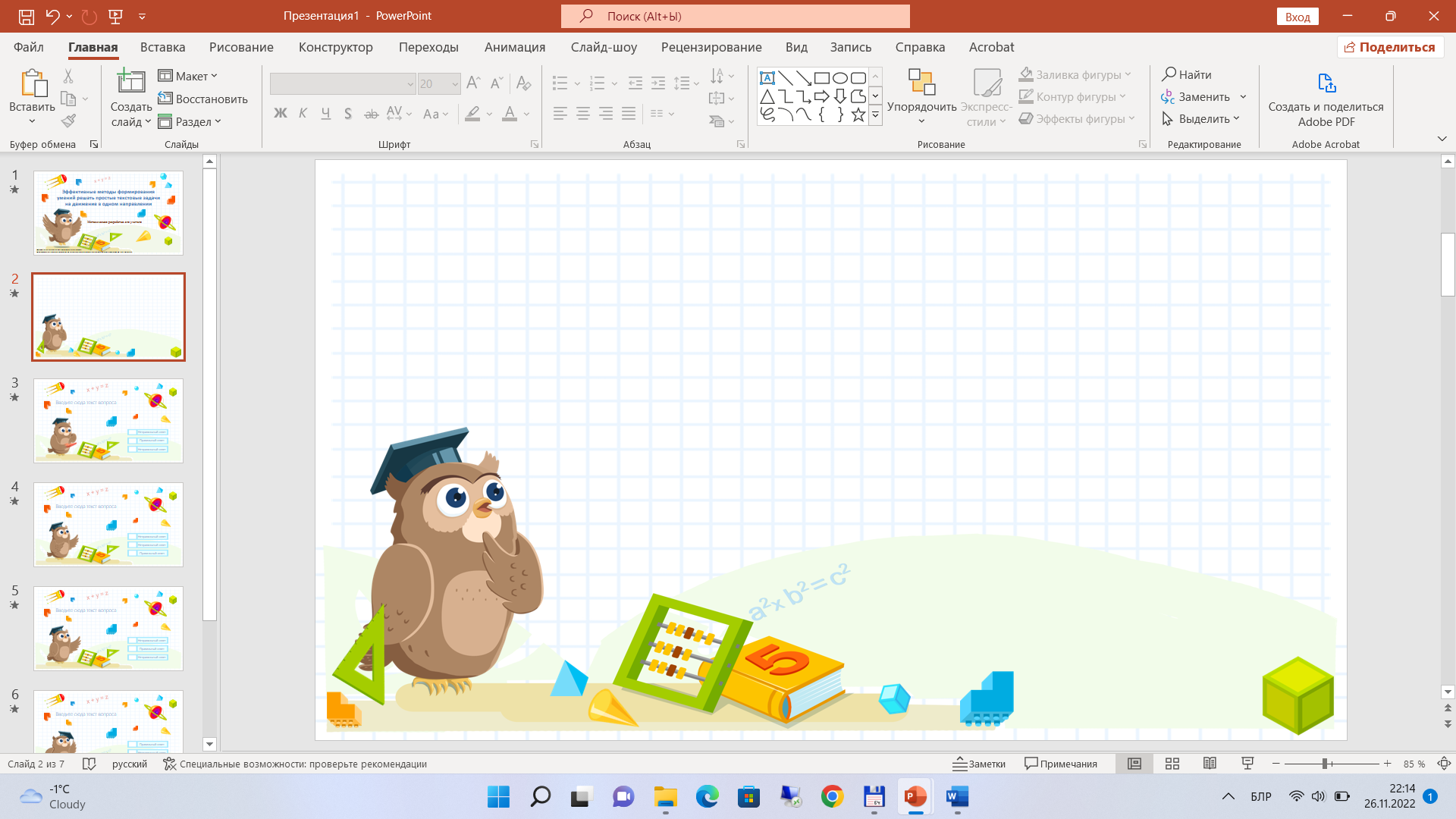 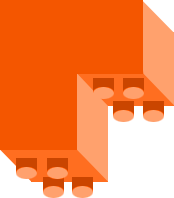 Использование приёма сравнения при составлении и решении обратных задач к прямой задаче на нахождение вычитаемого
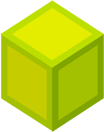 Методическая разработка для учителя
Задание 6
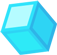 Е. С. Шилова, кандидат педагогических наук, доцент
Повторите!
Обратными называются задачи, в которых одна из неизвестных величин становится известной, а одна из данных величин становится неизвестной.
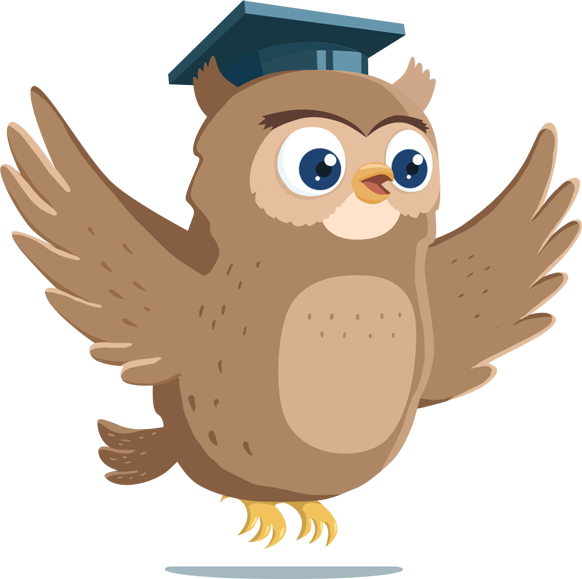 Задание:
расскажите друг другу, какие задачи называются обратными задаче 1.
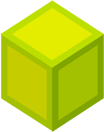 2
Решите задачу. Составьте обратные задачи.
	
На стоянке было 30 такси. Несколько такси уехало.  Осталось 9 такси. Сколько такси уехало?
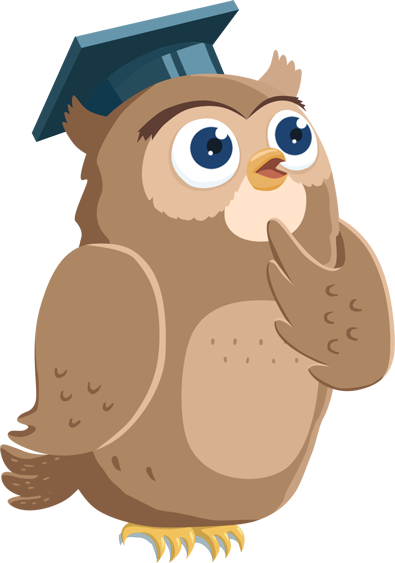 Задание:
составьте краткую запись в виде таблицы, укажите названия компонентов и результата действия вычитания.
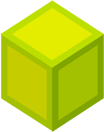 3
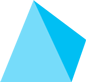 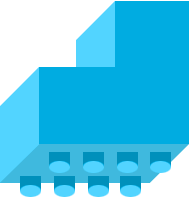 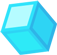 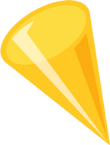 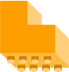 Задача 1 — прямая
На стоянке было 30 такси. Несколько такси уехало.  Осталось 9 такси. Сколько такси уехало?
Задание:
вместе проверьте правильность составления краткой записи в таблице трёх задач.
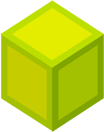 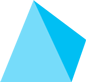 4
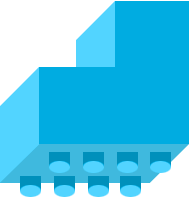 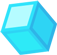 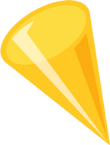 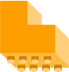 Задача 1 — прямая
На стоянке было 30 такси. Несколько такси уехало.  Осталось 9 такси. Сколько такси уехало?
30 – 9 = 21 (т.)                                            
Ответ: уехало 21 такси.
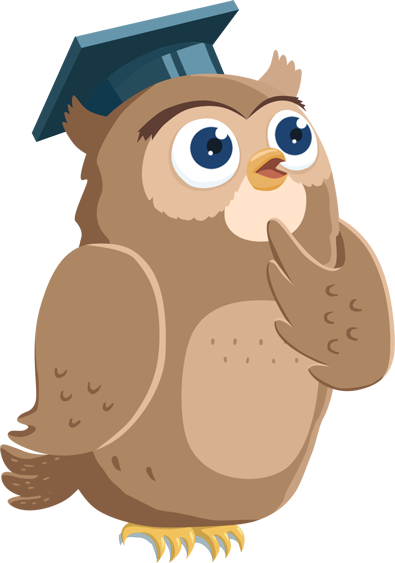 Задание:
вместе проверьте правильность решения задачи.
Что вы нашли в задаче 1?
Как вы нашли вычитаемое?
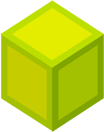 5
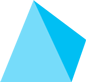 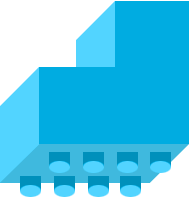 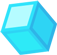 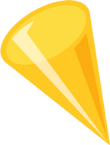 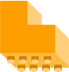 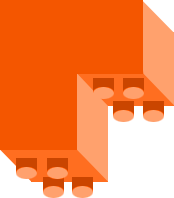 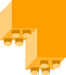 Повторите!
Чтобы найти неизвестное вычитаемое, надо из уменьшаемого вычесть разность.
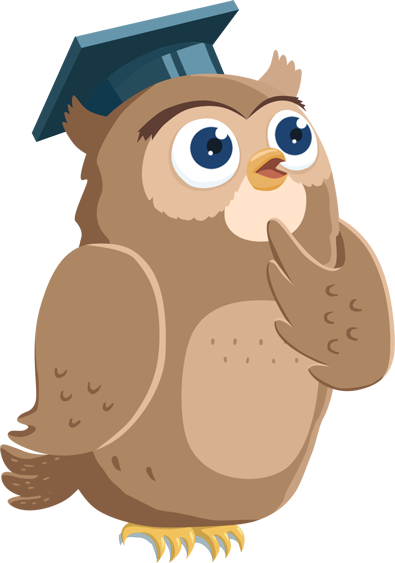 Задание:
 проверьте друг у друга знание правила.
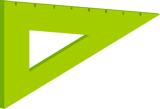 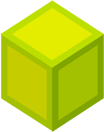 6
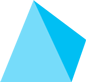 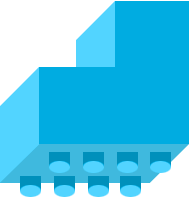 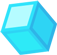 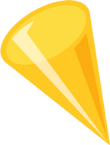 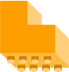 Задача 2 — обратная задаче 1

Со стоянки уехало 21 такси, на ней осталось 9 такси. Сколько такси было на стоянке?
9 + 21 = 30 (т.)                                            
Ответ: было 30 такси.
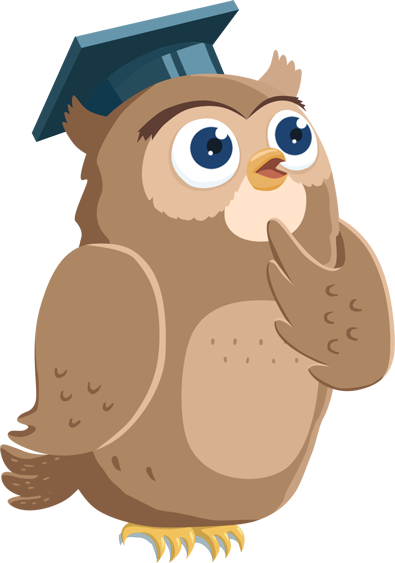 Задание:
вместе проверьте правильность составления и решения задачи.
Что изменилось в задаче 2?
Что вы нашли в задаче 2?
Как вы нашли уменьшаемое?
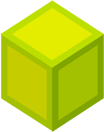 7
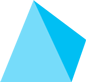 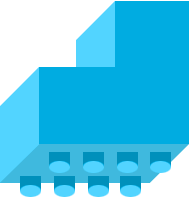 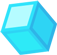 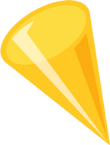 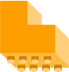 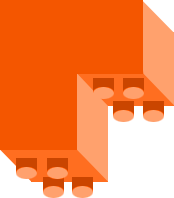 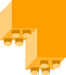 Повторите!
Чтобы найти неизвестное  уменьшаемое, надо к разности прибавить вычитаемое.
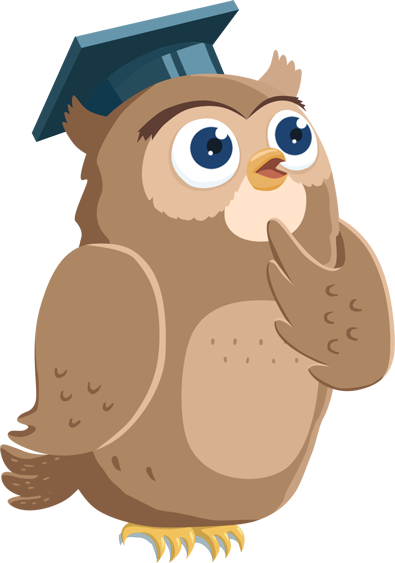 Задание:
 проверьте друг у друга знание правила.
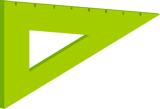 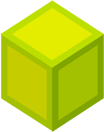 8
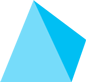 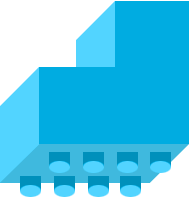 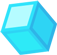 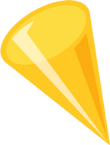 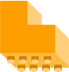 Задача 3 — обратная задаче 1
На стоянке было 30 такси. 21 такси уехало. Сколько такси осталось на стоянке?
30 – 21 = 9 (т.)                                            
Ответ: осталось 9 такси.
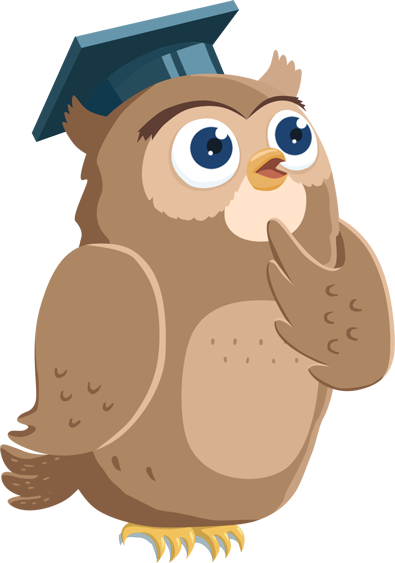 Задание:
вместе проверьте правильность составления и решения задачи.
Что изменилось в задаче 3?
Что вы нашли в задаче 3?
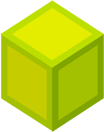 9
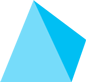 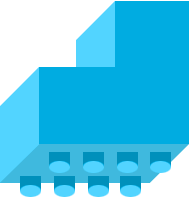 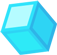 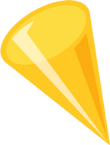 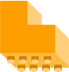 Задача 1                                    Задача 2                                  Задача 3
 30 – 9 = 21 (т.)                           9 + 21 = 30 (т.)                        30 – 21 = 9 (т.)
 Ответ: уехало 21 такси.       Ответ: было 30 такси.          Ответ: осталось 9 такси.
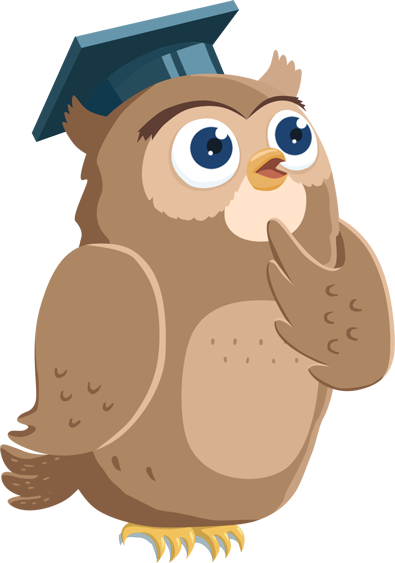 Задание:
сравните запись решения трёх задач.
Докажите, что задачи 2 и 3 — обратные задаче 1.
Как вы думаете, решая задачи 2 и 3, обратные задаче 1, мы проверяем правильность решения прямой задачи 1?
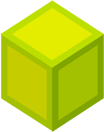 10
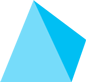 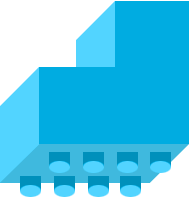 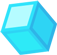 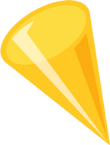 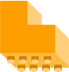 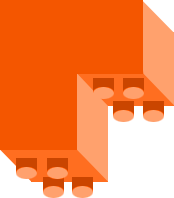 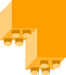 Физкультминутка
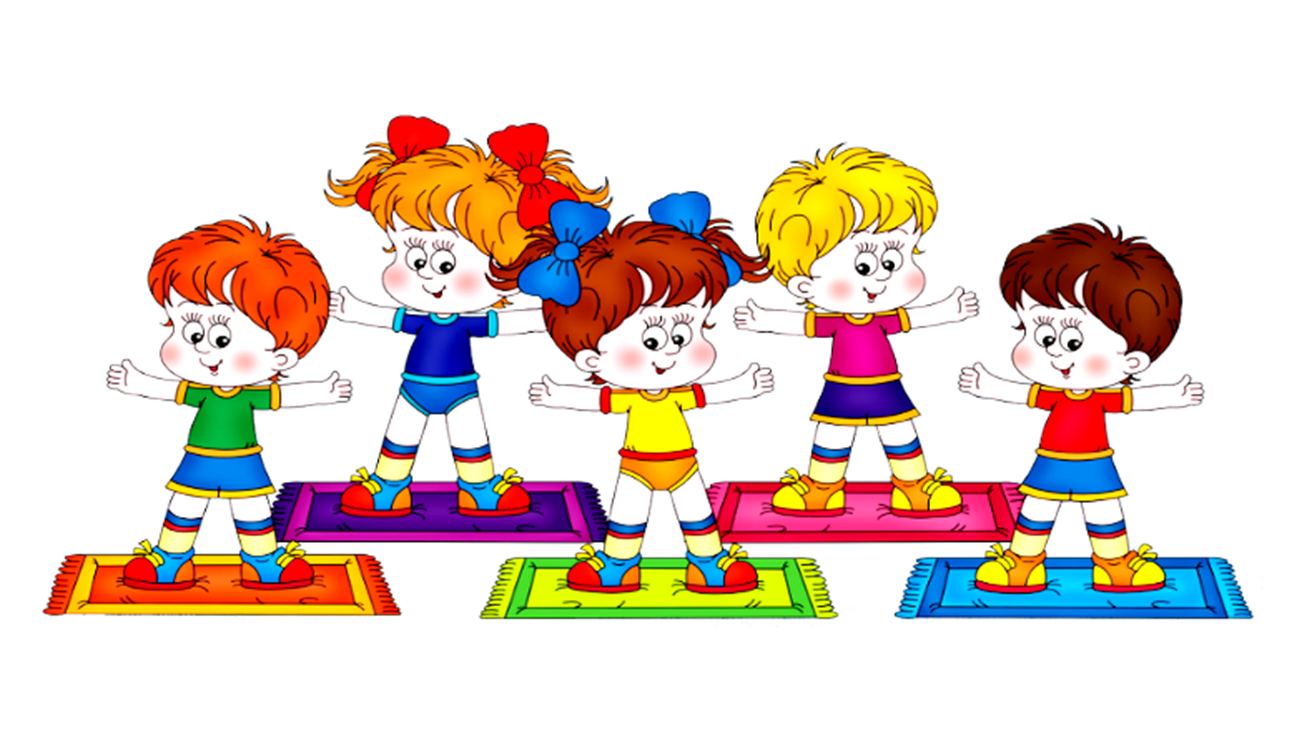 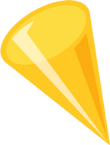 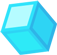 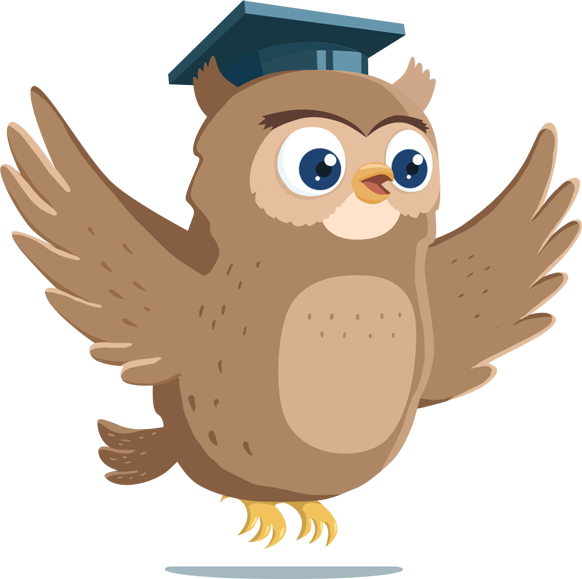 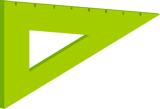 flomaster.club
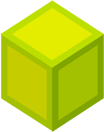 11
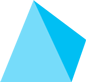 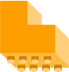 Подведение итогов выполнения задания
Запомните!
Обратными называются задачи, в которых одна из неизвестных величин становится известной, а одна из данных величин становится неизвестной.
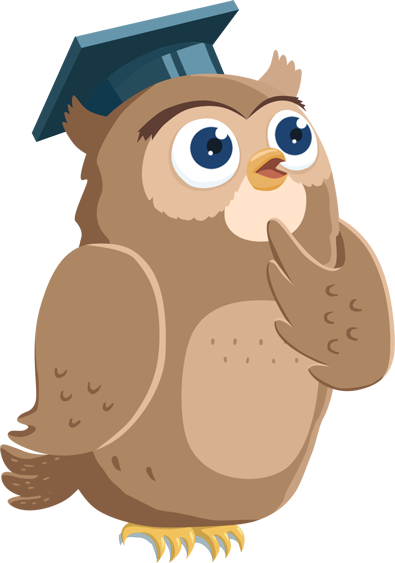 Задание:
проверьте у себя усвоенные знания.
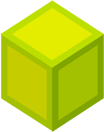 12
Подведение итогов выполнения задания
Продолжите!
Обратными называются задачи, в которых одна из неизвестных величин становится …, а одна из данных величин становится … .
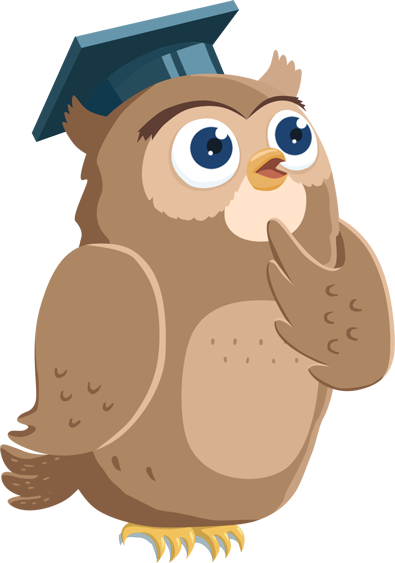 Задание:
проверьте друг у друга усвоенные знания.
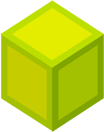 13
Подведение итогов выполнения задания
Запомните!
Чтобы найти неизвестное вычитаемое, надо из уменьшаемого вычесть разность.
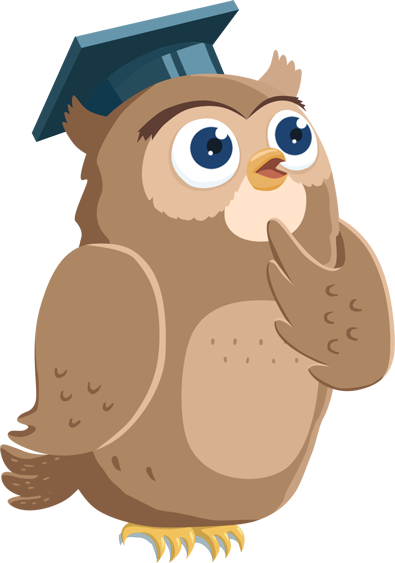 Задание:
 проверьте у себя усвоенные знания.
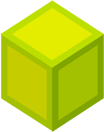 14
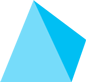 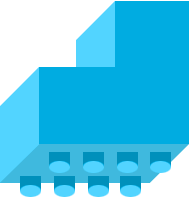 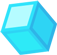 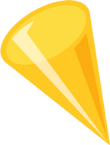 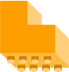 Подведение итогов выполнения задания
Продолжите!
Чтобы найти неизвестное вычитаемое, надо … .
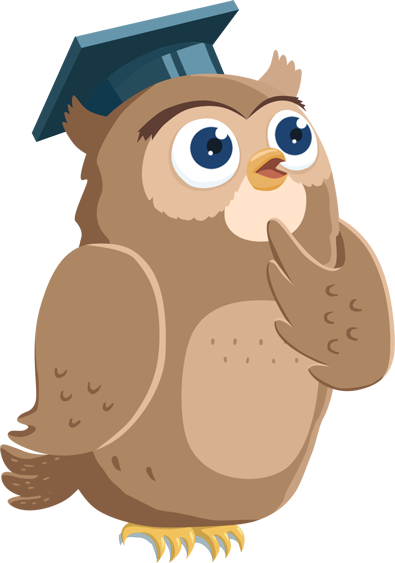 Задание:
проверьте друг у друга усвоенные знания.
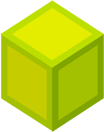 15
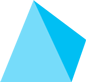 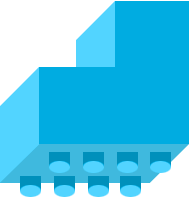 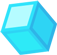 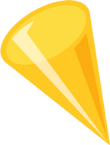 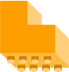 Подведение итогов выполнения задания
Запомните!
Чтобы найти неизвестное  уменьшаемое, надо к разности прибавить вычитаемое.
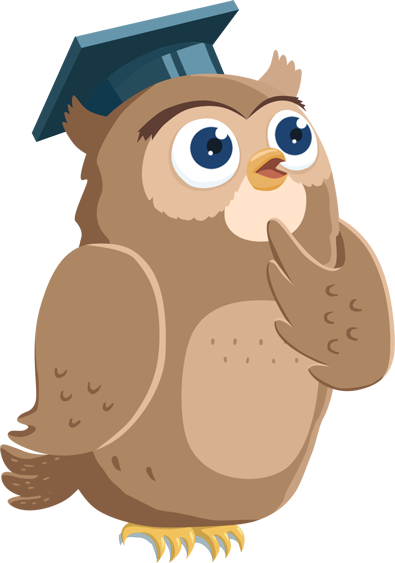 Задание:
проверьте у себя усвоенные знания.
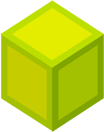 16
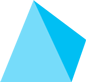 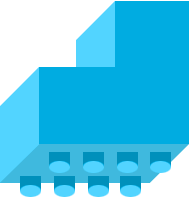 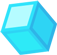 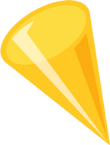 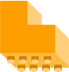 Подведение итогов выполнения задания
Продолжите!
Чтобы найти неизвестное  уменьшаемое, надо … .
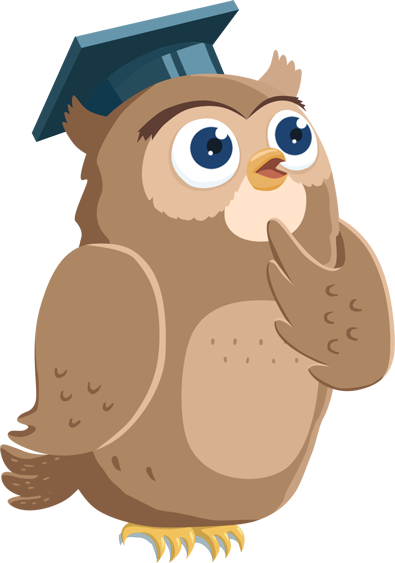 Задание:
проверьте друг у друга усвоенные знания.
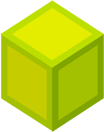 17
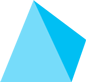 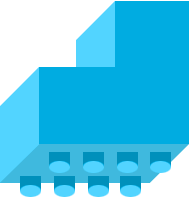 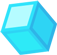 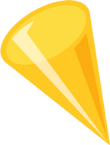 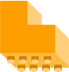 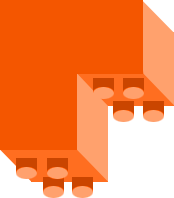 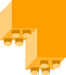 РЕФЛЕКСИЯ
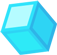 Запомнили ли вы:
какие задачи называются обратными задаче 1;
способы нахождения неизвестных вычитаемого и уменьшаемого?
Возникали ли у вас трудности при самостоятельном составлении и решении задач 2 и 3, обратных задаче 1?
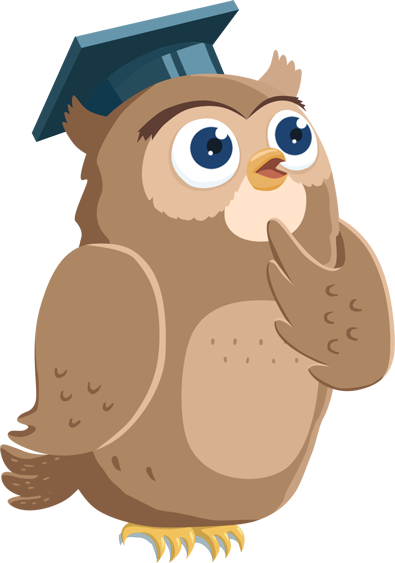 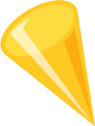 Что необходимо сделать, чтобы устранить все затруднения, которые возникали при составлении и решении задач 2 и 3, обратных задаче 1?
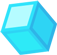 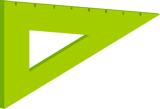 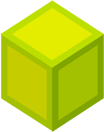 17
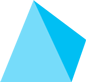 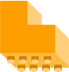